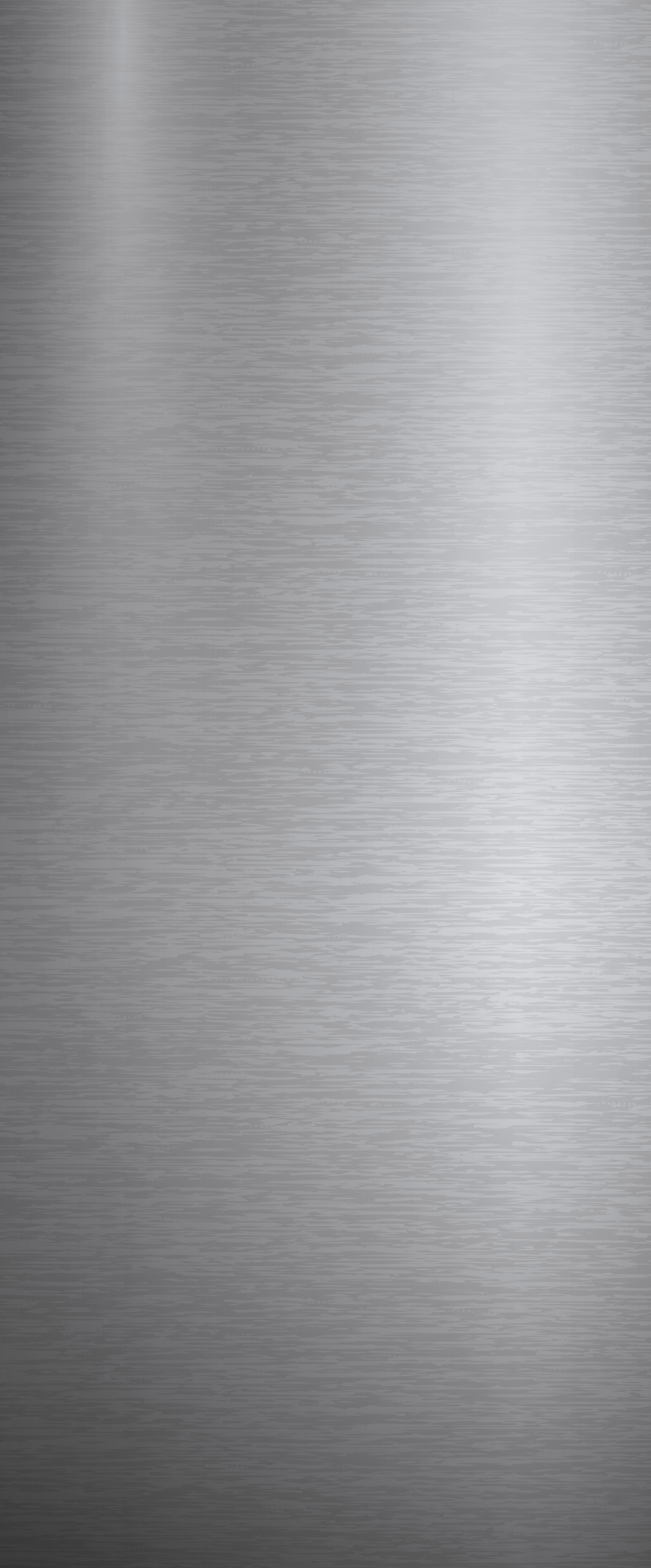 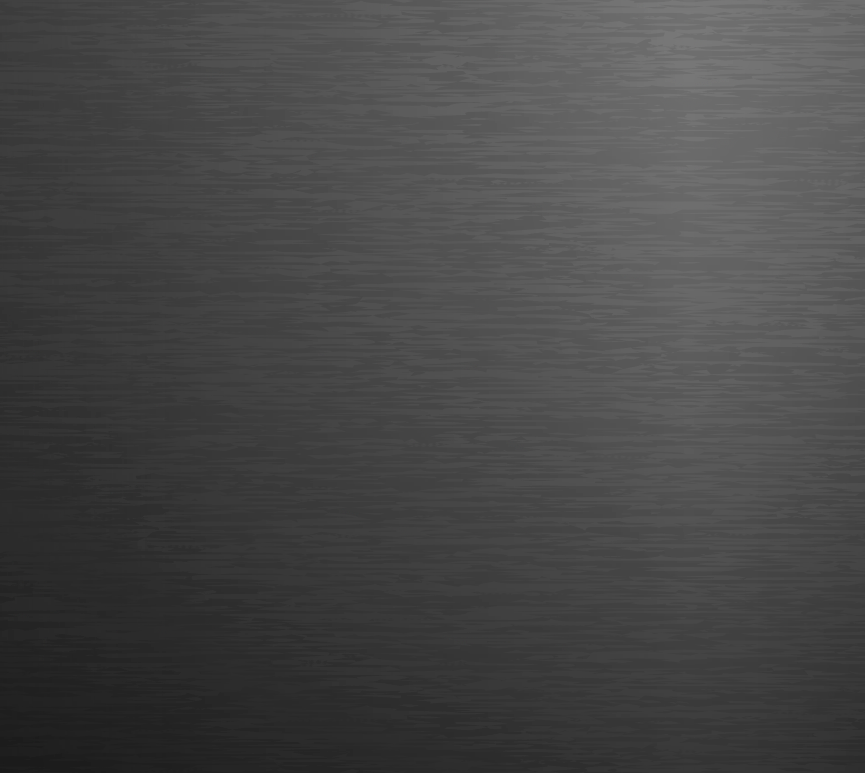 Nachhaltigkeit
ECO OVEN
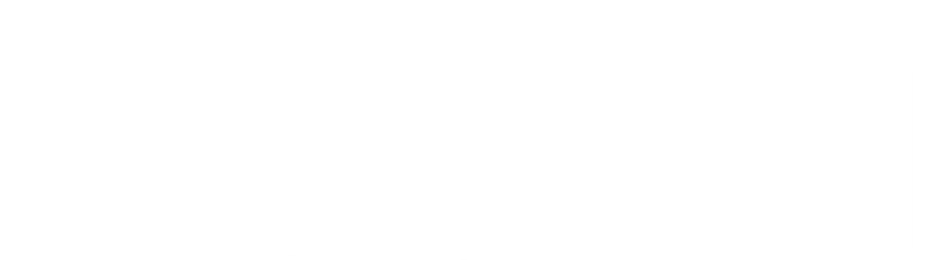 Ref. 1021
SCHLÜSSELZAHLEN
VORTEILE
BESCHREIBUNG
Budgetpreis :
50k €*
Neuer Einstellblock/Ofenstütze: Unabhängige Einstellung des Halskühlungsschilds für mehr Stabilität.
Ecoven-Modul zur Kühlung der Lampen: Der Super Cobra wird durch einen Ventilator ersetzt, der jedem Modul gewidmet ist.
Heizmodule: Nur 8 IR-Lampen, effizientere Lampen, keramische Wand und oberer Reflektor.
Keramischer Ofenoberreflektor, in der Höhe verstellbar, um alle Preform-Längen anzupassen.
Verdrahtung: Vorgefertigter Schrank hinzugefügt, um die Ventilatoren mit Strom zu versorgen.
Neue Automatisierung und Prozess: Aktualisierter Hauptstromverteiler (Stromversorgung, neue Funktionen und Neuanpassung aller Prozessblätter).
20 % bis 45 % weniger Stromverbrauch.
Weniger Lampen für 11 % weniger installierte Leistung.
Scharfes Heizen: Scharfe Zonen auf der Preform-Oberfläche und optimiertes Unterhalsstrecken.
Easier to maintain: Heizmodul kann während des Betriebs der Maschine mit einem Ersatzmodul auf der Werkbank gewartet werden.
Keramiken sind selbstreinigend durch Pyrolyseeffekt.
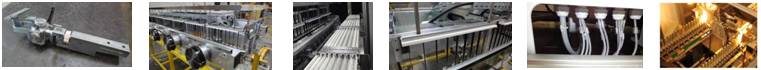 Amortisation :
Zu definieren
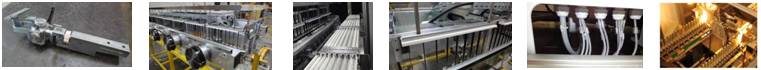 Installationszeit
18 bis 22 Personentage
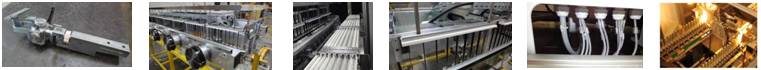 Maschinenstillstand:
Zu definieren
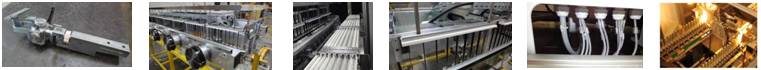 *je nach Gebläsegröße und Umfang, Installation nicht enthalten.
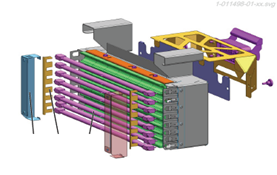 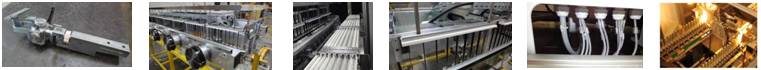 Kann kombiniert werden mit:
Zu definieren
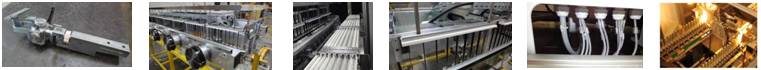 Maschinenanwendung:
Blasen universell, außer in der wärmebehandelten Version.
15/10/2024